«Рациональное использование времени урока, как важное условие получения качественных знаний по предмету».
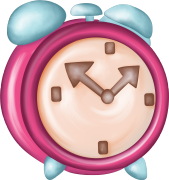 ГБОУ СОШ №  493
Учитель английского языка: 
Крылова Жанна Анатольевна.
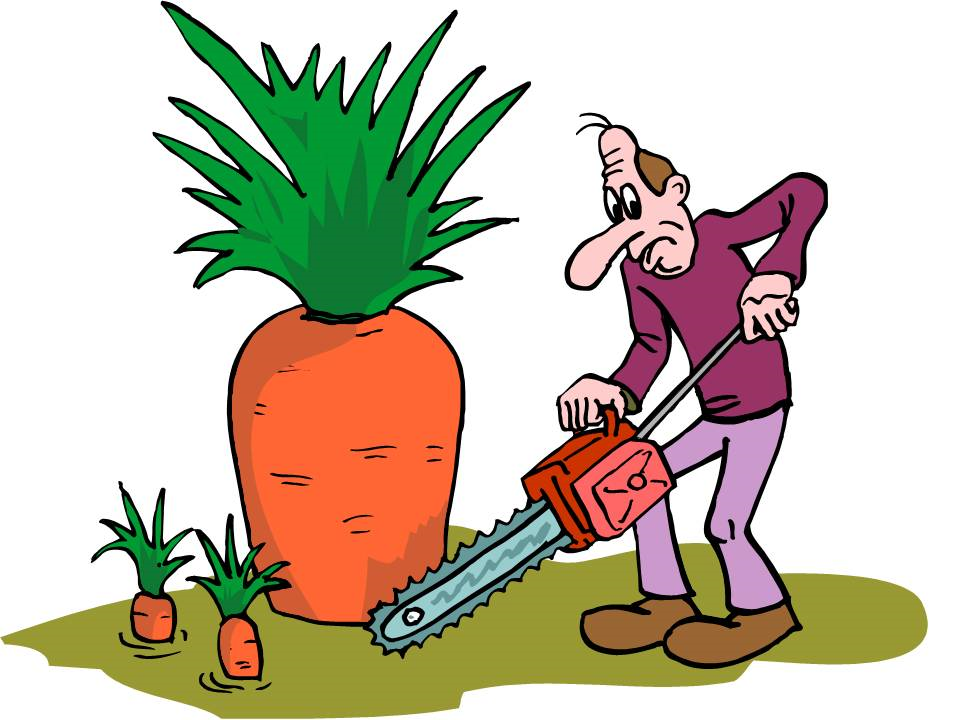 Притча.
Некто, гуляя по лесу, повстречал дровосека, который долго и упорно пилил сваленное дерево. Прохожий подошел ближе, чтобы разглядеть, почему работа дается с таким трудом, и сказал: «Извините, но мне кажется, что ваша пила совершенно затупилась! Почему бы вам ее не заточить?» На что дровосек простонал: «Для этого у меня нет времени – я должен пилить!»

А как обстоит дело у вас?
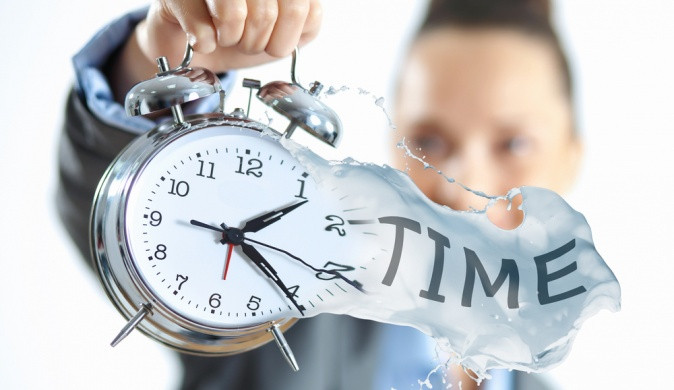 1.  Недостаточно четкая постановка цели, которую вы как учитель хотите добиться.2.  Отсутствие приоритета в заданиях и таймера времени.
3.  Попытка слишком много сделать за один урок.4.  Нерациональное планирование урока.5.  Отсутствие представления о предстоящих учебных задачах и путях их решения.7.  Отсутствие дисциплины. 8.  Неумение довести дело до конца.9.  Недостаточная подготовка к урокам.10. «Разговоры» на частные темы во время занятий.11. Синдром «откладывания на завтра».
12.Личная неорганизованность
«Поглотители» времени»
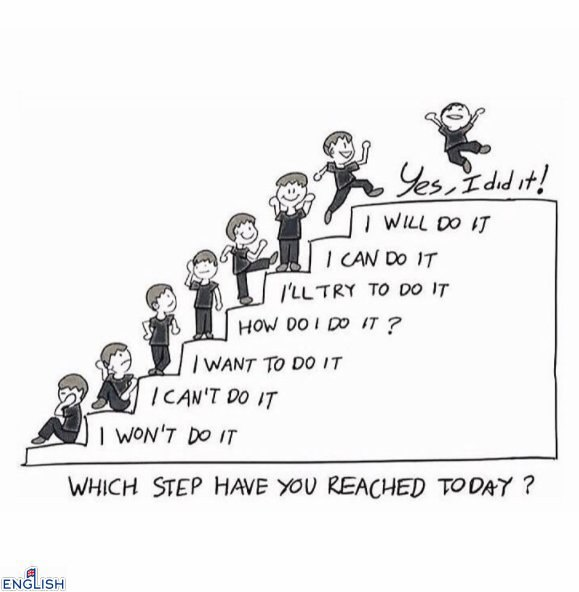 чётко сформулировать цель урока
использование технических средств
доля  говорения ученика на уроке должна быть максимальна, а учителя минимальна
чёткая постановка команд( кратко и по существу)
чётко отработанные навыки и формы работы, повторяющиеся из урока в урок
рефлексия должна быть естественная и краткая
Инструменты, позволяющее экономно и эффективно распоряжаться временем урока.
Road safety
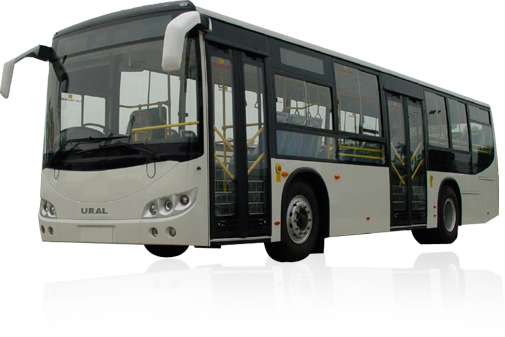 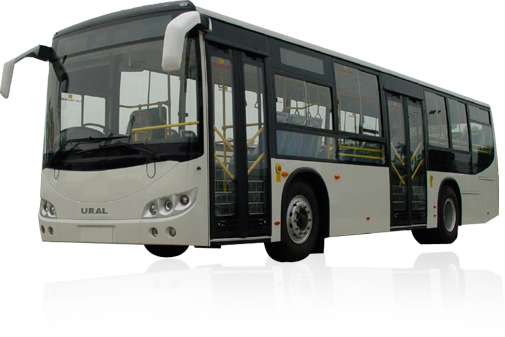 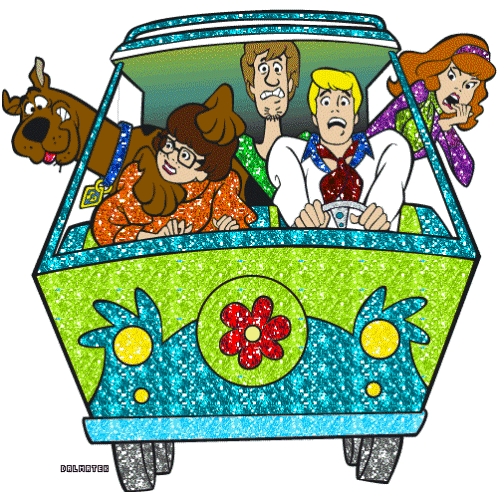 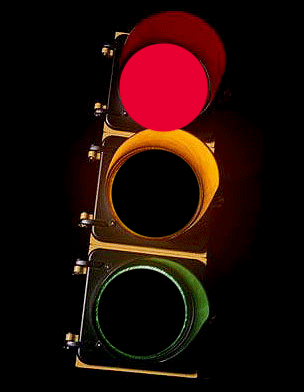 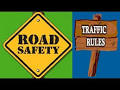 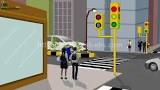 What are we going to speak at the lesson?
to speak how to behave at lessons 
to speak how to behave at school 
to speak how to be safe on the road and Give instructions
Match the words to make phrases:
1.Wear
A.the window
2.Walk straight
B.the pavement
3.Look
C.the driver
4.Run onto
D.the road
5.Talk to
E.both ways
6.Walk on
F.across the road
7.Lean out of
G.a seat belt
Let's check!
1.Wear                         G. a seat belt
2.Walk straight             F. across  the road
4.Look                          E .both ways
5.Run onto                   D. the road
6.Talk to                       C. the driver
7.Walk on                     B. the pavement
8.Lean out of                A. the window
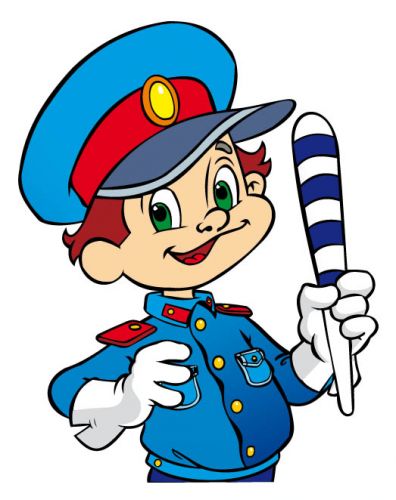 It’s safe
It’s dangerous
Run onto the road
Look both ways
Talk to the driver
Walk straight across the road
Walk on the pavement
Wear a seat belt
Lean out of the window
Lets check!
It’s safe to          It’s dangerous to

wear a seat belt                   run onto the road
It’s safe to         It’s dangerous to

look both ways                    talk to the driver

                                      
It’s safe to          It’s dangerous to

walk on the pavement           lean out of the window
                                            
                                           walk straight across the road
Red? Yellow? Green?
:
Анализ структуры урока:
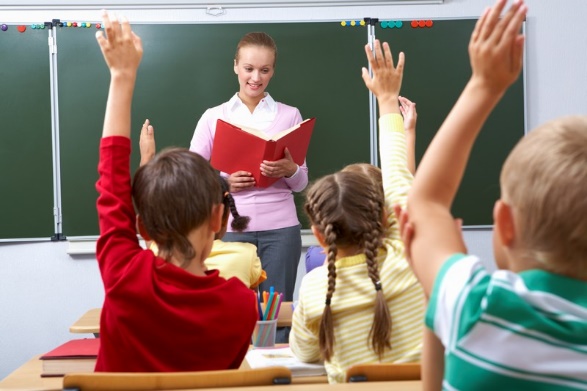 Помните, что тот кто позволяет ускользать своему времени, выпускает из рук свою жизнь, тот, кто держит  в руках свое время , держит в руках свою жизнь.
Выступление подготовила.
ГБОУ СОШ №  493
Учитель английского языка: 
Крылова Жанна Анатольевна.




tikhomirovairi@rambler.ru